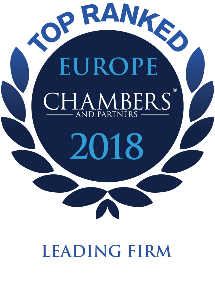 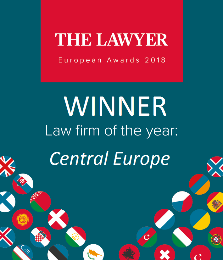 Legal framework for trade and investments
Emerging Europe and Central Asia’sLeading Independent Law Firm
With offices in ten jurisdictions and 200 local and international lawyers, we deliver consistent, joined-up legal advice and assistance across diverse regional markets – together with the know-how and experience to champion your interests while minimising exposure to risk.
Bulgaria
Czech Republic
Hungary
Kazakhstan
Romania
Serbia*
Slovakia
Turkey
Ukraine
Uzbekistan
Our Expertise
Out of Area But certainly not out of our depth. Quite the contrary.
We have a huge experience in working as one team in jurisdictions where we do not have a local presence. Kinstellar Prague can always be your single point of contact in order to ensure the unified approach. In case of any legal issues under US law we are able to work with numerous leading law firms for a specific area in different states.


We work with:





and more…
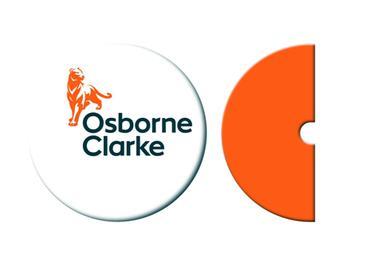 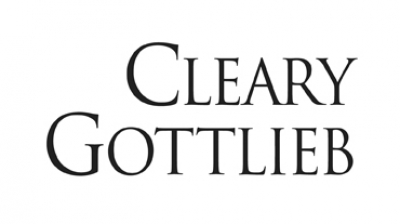 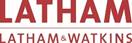 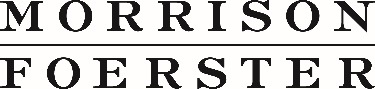 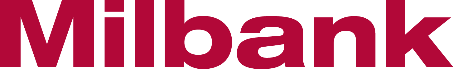 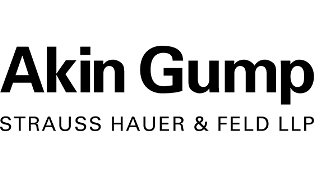 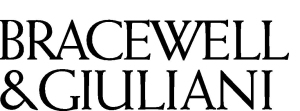 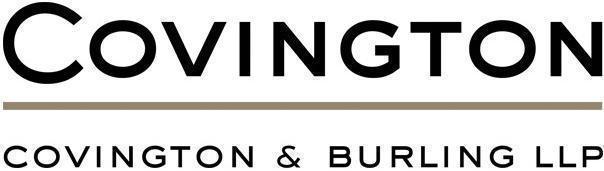 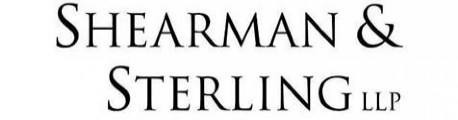 Legal Framework for Trade and Investments
International Treaties 
Enforcement of Decisions / Judicial Cooperation / Arbitration
Judicial Cooperation
Verification of Documents / Apostille 
How to Start a Business in the United States?
Establishing a Company or US Subsidiary
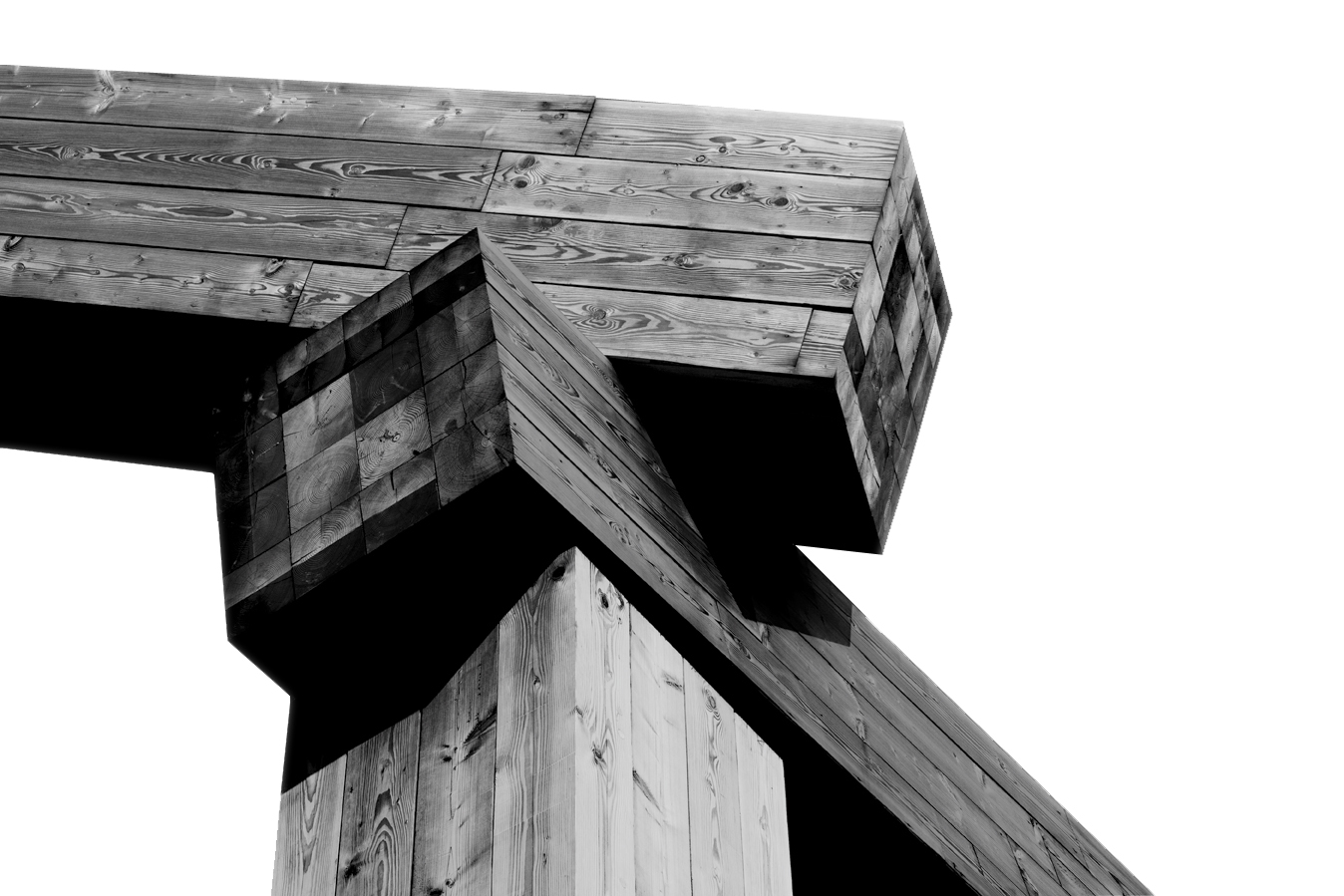 [Speaker Notes: In the course of this brief presentation we will try to answer or point out at least a couple of important legal questions which may be relevant when considering investing in USA. We have co-operated with our partner law firm ________in order to bring uptodate information.]
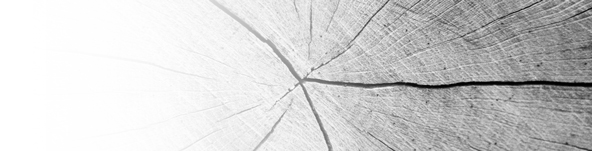 International Treaties
Business and Trade
Convention on the OECD (1960)
UN Convention on Contracts for the International Sale of Goods (1980)
Marrakesh Agreement establishing the World Trade Organisation (1994)
Convention establishing Multilateral Investment Guarantee Agency (1985)
ICSID Convention - Convention on the settlement of investment disputes between States and nationals of other States (1965)
Treaty between the Czech and Slovak Federal Republic and the USA concerning the Reciprocal Encouragement and Protection of Investment (1991, bilateral), and the additional protocol 
Investment Incentive Agreement between the Government of the Czech and Slovak Federative Republic and the Government of the USA (1990, bilateral)
Agreement on mutual recognition between the EU and the USA (1998)
[Speaker Notes: Český překlad:
Podnikání a obchod
Dohoda o Organizaci pro Hospodářskou spolupráci a rozvoj (OECD)
Mezi hlavní cíle OECD patří:
podpora udržitelného ekonomického růstu,
zvyšování zaměstnanosti,
zvyšování životní úrovně,
udržení finanční stability,
zdravý hospodářský růst členských i nečlenských zemí a
rozvoj světového obchodu
Vídeňská úmluva o mezinárodním prodeji zboží - The CISG is considered one of the core international trade law conventions whose universal adoption is desirable.
Dohoda o zřízení Světové obchodní organizace podepsaná v marockém Marákéši
Agentura pro mnohostranné investiční záruky 
The objective of the Agency shall be to encourage the flow of investments for productive purposes among member countries, and in particular to developing member countries, thus supplementing the activities of the International Bank for Reconstruction and Development, the International Finance Corporation and other international development finance institutions. To serve its objective, the Agency shall: (a) issue guarantees, including coinsurance and reinsurance, against non-commercial risks in respect of investments in a member country which flow from other member countries; (b) carry out appropriate complementary activities to promote the flow of investments to and among developing member countries; and (c) exercise such other incidental powers as shall be necessary or desirable in the furtherance of its objective. (text from the Convention)
MIGA offers insurance to cover five types of non-commercial risks: currency inconvertibility and transfer restriction; government expropriation; war, terrorism, and civil disturbance; breaches of contract; and the non-honoring of financial obligations. MIGA will cover investments such as equity, loans, shareholder loans, and shareholder loan guarantees. The agency may also insure investments such as management contracts, asset securitization, bonds, leasing activities, franchise agreements, and license agreements.
Mezinárodní středisko pro řešení sporů z investic
Dohoda mezi ČSFR a USA o vzájemné podpoře a ochraně investic
Dohoda mezi ČSFR a USA o podněcování investic 
Dohoda o vzájemném uznávání mezi Evropským společenstvím a Spojenými státy americkými (Tato dohoda se vztahuje na postupy posuzování shody výrobků a výrobních postupů a na další související činnosti spolupráce)
Mutual Recognition Agreements (MRAs) promote trade in goods between the European Union and third countries and facilitate market access. They are bilateral agreements, and aim to benefit industry by providing easier access to conformity assessment. https://eur-lex.europa.eu/legal-content/EN/TXT/?uri=CELEX:21999A0204%2801%29]
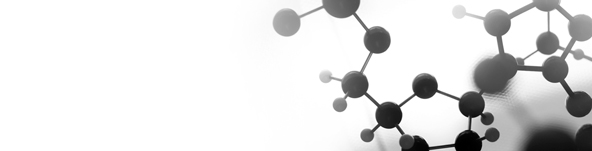 International Treaties
Transport and Logistics
Convention for the Unification of Certain Rules for International Carriage by Air (1999)
Member state of ICAO (International Civil Aviation Organization) - International Air Services Transit Agreement (1944)
Customs Convention on the International Transport of Goods under Cover of TIR Carnets - TIR (1975)
 Air Transport Agreement between the Government of the Czech Republic and the Government of the United States of America (1996, bilateral)
[Speaker Notes: Český překlad
Transport a logistika 
Úmluva o sjednocení některých pravidel o mezinárodní letecké dopravě
Dohoda o tranzitu mezinárodních leteckých dopravních služeb
Celní úmluva o mezinárodní přepravě zboží v rámci karnetů TIR (Customs Convention on the International Transport of Goods under Cover of TIR Carnets )
Úmluva o přepravní smlouvě v mezinárodní silniční nákladní dopravě (Convention on the Contract for the International Carriage of Goods by Road (CMR)) – USA není smluvní stranou
Úmluva o mezinárodní železniční přepravě (Convention concerning International Carriage by Rail (COTIF)) – USA není smluvní stranou

S USA máme ještě bilaterální smlouvu – dohoda mezi vládou ČSFR a vládou USA o daňovém osvobození příjmů z letecké a lodní dopravy sjednaná výměnou nót (+ změněna a doplněna další dohodou z roku 2002)]
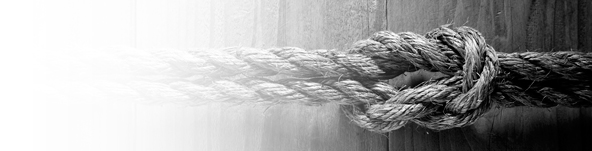 International Treaties
Energy
Energy Charter Treaty (1994)
Statute of the International Renewable Energy Agency (2009, IRENA) 
Statute of the International Atomic Energy Agency (1956, IAEA)
Agreement between the Ministry of Industry and Trade of Czech Republic and the Department of Energy od the USA for Cooperation in Civilian Nuclear Energy Research and Development (2014, bilateral)

IP
Paris Convention for the Protection of Industrial Property (1883, WIPO)
[Speaker Notes: Donedávna byly oba státy též členy International Energy Forum (IEF, dokumentem je IEF Charter), ale ČR z Fora vystupuje

Český překlad:
Energy
Smlouva o energetické chartě
Nařízení Mezinárodní agentury pro obnovitelnou energii 
Nařízení Mezinárodní agentury pro atomovou energii
Dohoda mezi MPO ČR a Ministerstvem energetiky USA o spolupráci na civilním výzkumu a vývoji v oblasti jaderné energetiky

IP
Pařížská úmluva o ochraně průmyslového vlastnictví
Členský stát Světové organizace duševního vlastnictví]
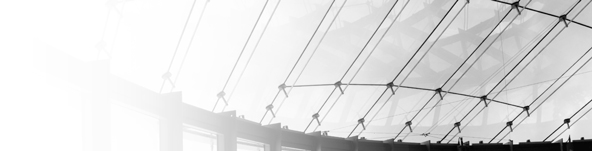 International Treaties
Finance
Agreement of the International Monetary Fund (IMF) (1945)
Agreement between the Czech Republic and the United States of America to Improve International Tax Compliance and with Respect to the United States Information and Reporting Provisions Commonly Known as the Foreign Account Tax Compliance Act (2014, bilateral)
Convention between the Czech Republic and the United States of America for the Avoidance of Double Taxation and Prevention of Fiscal Evasion with respect to Taxes on Income and Capital (1993, bilateral)
Member states of the IBRD and EBRD (recipient of funds)

Terrorism and Corruption
UN International Convention for the Suppression of the Financing of Terrorism (1999)
UN Convention against Corruption (2003)
[Speaker Notes: Český překlad:
Finance
Dohoda o mezinárodním měnovém fondu (International Monetary Fund)
Dohoda mezi Českou republikou a spojenými státy americkými o zlepšení dodržování daňových předpisů v mezinárodním měřítku a s ohledem na právní předpisy Spojených států amerických o informacích a jejich oznamování obecně známé jako Foreign Account Tax Compliance Act (týká se hodně výměny informací, a to hlavně o účtech a platbách) 
Smlouva mezi Českou republikou a Spojenými státy americkými o zamezení dvojího zdanění a zabránění daňovému úniku v oboru daní z příjmu a majetku
Dodatkový protokol mezi Českou republikou a Spojenými státy americkými k Dohodě mezi Českou a Slovenskou Federativní Republikou a Spojenými státy americkými o vzájemné podpoře a ochraně investic ze dne 22. října 1991
Členský stát Mezinárodní a Evropské banky pro obnovu a rozvoj

Terorismus a korupce
Mezinárodní úmluva o potlačování financování terorismu
Mezinárodní úmluva proti korupci]
Enforcement of Decisions / Judicial Cooperation / Arbitration
Convention on the Recognition and Enforcement of Foreign Arbitral Awards (New York, 1958)
Treaty between the Czech Republic and the USA on mutual legal assistance in criminal matters (1998, bilateral), and the Supplementary Treaty on Mutual Legal Assistance in Criminal Matters (2006)
Treaty between the Czechoslovak Republic and the USA concerning the mutual extradition of fugitive criminals (1926, bilateral), Supplementary Extradition Treaty (1935) and Second Supplementary Extradition Treaty (2006)
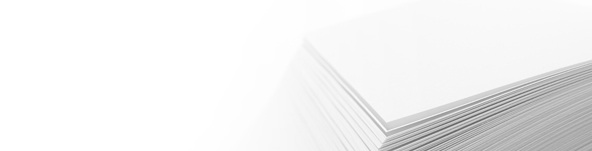 [Speaker Notes: Český překlad:
Úmluva o uznání a výkonu cizích rozhodčích nálezů
Smlouva mezi ČR a USA o  vzájemné právní pomoci v trestních věcech, a dodatková úmluva
Smlouva mezi ČSR a Spojenými státy Severoamerickými o vzájemném vydávání zločinců a dodatkové úmluvy

There is no bilateral treaty or multilateral convention in force between the United States and any other country on reciprocal recognition and enforcement of judgments. Although there are many reasons for the absence of such agreements, a principal stumbling block appears to be the perception of many foreign states that U.S. money judgments are excessive according to their notions of liability. Moreover, foreign countries have objected to the extraterritorial jurisdiction asserted by courts in the United States. In consequence, absent a treaty, whether the courts of a foreign country would enforce a judgment issued by a court in the United States depends upon the internal laws of the foreign country and international comity. In many foreign countries, as in most jurisdictions in the United States, the recognition and enforcement of foreign judgments is governed by local domestic law and the principles of comity, reciprocity and res judicata. (https://travel.state.gov/content/travel/en/legal/travel-legal-considerations/internl-judicial-asst/Enforcement-of-Judges.html)
The US does not have a uniform law for recognition and enforcement of foreign judgments. US courts will recognise and enforce foreign judgments based on principles of comity and under state statutory provisions, where laws vary in different state and federal courts.
However, most US law finds its basis in either the:
Uniform Foreign Money-Judgments Recognition Act 1962 (UFMJRA).
Uniform Foreign-Country Money Judgments Recognition Act 2005 (UFCMJRA).
Restatement of the Law (Third) of Foreign Relations Law of the United States. 
The US is not a party to any convention on the enforcement of foreign judgments. The US is also not a party to any multi-lateral agreements for the enforcement of foreign judgments.

https://www.cak.cz/assets/files/178/BA_98_05.pdf 
Z toho, co bylo řečeno, vyplývá, že soudy USA obecně řečeno uznají cizí soudní rozhodnutí ve smyslu doktríny „comity“, pokud okolnosti, za kterých byl cizí rozsudek vydán, neporušují pravidla řádného procesu v USA, a pokud cizí soudní spor nebyl založen na snaze vyhnout se jurisdikci amerických soudů nebo dosáhnout cílů, které porušují důležitý veřejný zájem USA. Shora pojednaný rozbor uznání o výkonu cizích soudních rozhodnutí nemohl být úplný a vyčerpávající. To ani nebylo jeho cílem. Tím bylo spíše upozornit na fakt, že cizí rozsudek, např. rozsudek českého soudu, je vůbec v USA použitelný. Pokud se v praxi s takovým případem setkáme (a ty případy se mohou stát), neobejdeme se bez podrobnější porady a případně další pomoci nějakého amerického kolegy.]
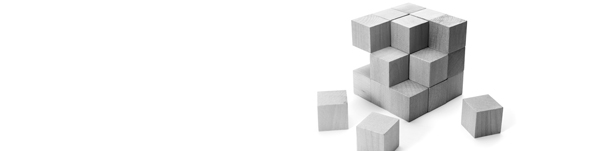 Judicial Cooperation
Agreement on Mutual Legal Assistance between the United States of America and the EU (2003)
Agreement on Extradition between the United States of America and the EU (2003)

Treaty between the Czech Republic and the USA on mutual legal assistance in criminal matters (1998, bilateral), and the Supplementary Treaty on Mutual Legal Assistance in Criminal Matters (2006)
Treaty between the Czechoslovak Republic and the USA concerning the mutual extradiction of fugitive criminals (1926, bilateral), Supplementary Extradition Treaty (1935) and Second Supplementary Extradition Treaty (2006)

Convention of 15 November 1965 on the Service Abroad of Judicial and Extrajudicial Documents in Civil or Commercial Matters (1965)
Convention of 18 March 1970 on the Taking of Evidence Abroad in Civil or Commercial Matters (1970)
Convention on the Transfer of Sentenced Persons (1985)
Convention on Cybercrime (2001)
[Speaker Notes: https://www.state.gov/documents/organization/180815.pdf (Agreement on Mutual Legal Assistance between the United States of America and the EU)]
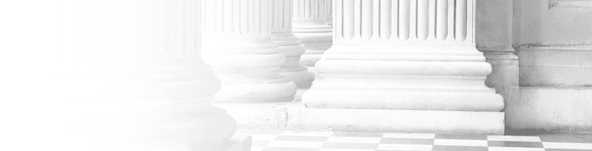 Verification of Documents / Apostille
Both states are parties to the Hague Convention on Apostille.

Verification of US documents for use in the Czech Republic
The U.S. Department of State only issues apostilles for federal documents to use in countries that are members of the 1961 Hague Convention
State-issued documents for use in countries that are members of 1961 Hague Convention must be authenticated by the competent authority (Secretary of State) in the state where the document was executed

Verification of Czech documents for use in USA
Ministry of Justice of the Czech Republic (Documents issued by a judicial authority or  a notary)
Ministry of Foreign Affairs of the Czech Republic (Documents issued by the Administration)
[Speaker Notes: Haagská úmluva o apostile (Hague convention on apostille = Convention of 5 October 1961 Abolishing the Requirement of Legalisation for Foreign Public Documents )
Article 1 
The present Convention shall apply to public documents which have been executed in the territory of one Contracting State and which have to be produced in the territory of another Contracting State. 
For the purposes of the present Convention, the following are deemed to be public documents: 
a)  documents emanating from an authority or an official connected with the courts or tribunals of the State, including those emanating from a public prosecutor, a clerk of a court or a process-server ("huissier de justice"); b)  administrative documents; c)  notarial acts; d)  official certificates which are placed on documents signed by persons in their private capacity, such as official certificates recording the registration of a document or the fact that it was in existence on a certain date and official and notarial authentications of signatures. 
However, the present Convention shall not apply: 
a)  to documents executed by diplomatic or consular agents; b)  to administrative documents dealing directly with commercial or customs operations. 


https://www.hcch.net/en/states/authorities/details3/?aid=353
Secretary of State - list]
How to Start Business in USA?
Main Types of US Companies and Partnerships:
General Corporation (C-Corporation)
Close Corporation
S-Corporation
Limited Liability Company (LLC)

General Partnership
Limited Partnership
Joint Venture

Subsidiary
Intercompany agreement
US Bank account
[Speaker Notes: However, your home country may have restrictions on which type of US company may operate in that country so it’s important you consult your local laws and if necessary contact an attorney familiar with your situation and US law if you are unsure of local requirements.
If you simply want to form a US company because you need to open a US bank account and/or merchant account (to accept credit cards) and will not be opening a US branch or have a physical presence, then you might choose Wyoming which has lower annual state fees (Corporation/LLC:$50) than Delaware (Corporation:$125; LLC:$250), or Nevada (Corporation/LLC:$325). Also Delaware, Nevada and Wyoming banks are more familiar with dealing with international clients without a local office than are many other states. This can make opening a bank account much easier. (https://www.mycompanyworks.com/international.htm)

https://www.incorporate.com/c_corporation.html

General Corporation (C Corporation)
A General Corporation (or "C Corporation") is the most common corporate structure for medium and large companies. Characteristics include:
Unlimited Number of Shareholders
Separate Legal Entity
Taxation of Profits and Losses at the Corporate Level
Possibility to Raise Capital with Sale of Shares
Easy Transfer of Shares
Tax Benefits
No Obligation for the Shareholders or Directors to be U.S. Citizens or Residents.
The most fundamental requirement for a C corporation is the creation and filing of articles of incorporation. A C corporation must establish and maintain a board of directors. A requirement of a C corporation is that it is owned by shareholders.
Close Corporation
A Close Corporation is similar to a C Corporation, except for the following aspects:
Number of Shareholders Limited to 30
Transfer of Shares Conditional to Directors' Prior Approval
Prohibition to Trade Shares on the Stock Exchange
S Corporation (“S corporation” is a tax law label; it is not a special type of corporation under state corporate law)
An S Corporation is actually a C Corporation which then obtains a special tax status from the Internal Revenue Service (IRS). The Corporation must apply to obtain this special status within a certain time frame after its incorporation. Instead of being taxed at the Corporation level, the profits and losses are transferred, for tax purposes, to the Shareholders (as though they were partners). Double taxation is avoided (i.e. at the corporate level and at the personal level) and does not alter any of the legal protection offered by a Company.
Protection of the Shareholders' Assets
Profits and Losses of the Corporation Allotted Directly to the Shareholders
U.S. Citizenship or Residency Required for Shareholders
Number of Shareholders Limited to 100
Only One Class of Shares
Other Restrictions Applicable
Limited Liability Company (LLC)
Introduced in the United States by the State of Wyoming in 1977 and now recognized by all U.S. States, the Limited Liability Company (LLC) is a profitable mix of a Corporation and a Partnership. As a general rule, the revenues and losses of an LLC are allotted to its Members (the equivalent of Shareholders in a Corporation), which avoids double taxation (to the LLC and its Members). This type of Company resembles the S - Corporation, but without the restrictions attached to the latter. The advantages of an LLC are as follows:
- Absence of taxation at the corporative level, except if this tax option has been specifically requested
- Personal Liability of the Members limited to their investment within the LLC
- Protection of the Members' Assets
- No Possibility for an LLC Creditor to seize control of the LLC's assets, nor Member's voting rights
- Profits and losses of the LLC allotted directly to the Members, in the proportion determined by them
- Unlimited number of Members
- Flexibility to organize the LLC
- Elimination of the usual corporative formalities (e.g. Minutes, Bylaws, meetings, Officers and Directors, etc.) if specified in the LLC Operating Agreement
- Drafting of LLC Operating Agreement in any language (no obligation to write or translate into English)
- No Obligation for the Members or Managers to be U.S. Citizens or Residents.
- In certain U.S. states (for example, Texas), businesses that provide professional services requiring a state professional license, such as legal or medical services, may not be allowed to form an LLC but may be required to form a similar entity called a professional limited liability company (PLLC).
General Partnership: This is the most basic type. It assumes equal partnership, and therefore equal ownership. All management and liability is shared between the partners, unless otherwise specified. Limited Partnership (a Partnership with Limited Liability): In limited partnership, one or more general partners manage the business and are personally liable for partnership debts; and there are one or more other limited partners who contribute capital and share in profits but who do not run the business and are not liable for the partnership obligations beyond contribution. A general partnership may elect to have limited personal liability for its general partners by registering this election with the Secretary of State. In such a case, the partners are responsible to the extent of their investment. Joint Venture: This type of partnership is time-based. Two or more individuals may work together for a particular project or for an extension of time. Upon completion, the partnership is dissolved. If the individuals would like to continue to work together after that, they would then register as general partners. 

It typically will make sense to set up a US subsidiary to separate the US and non-US businesses, to limit both tax and liability. A subsidiary is preferred as it creates a liability shield over the assets of
the overseas operations whereas a branch office in the US directly subjects the overseas assets to US liability risks. You may register the business as a Corporation which will be necessary for companies seeking outside investment or alternatively as a Limited Liability Company which has other benefits such as pass through tax treatment. Partnerships and Professional Corporations are also an option.

Subsidiary
It's important to put in place an intercompany agreement between your parent company and your US subsidiary in order separate taxable and non-US taxable income on a "cost-plus" basis. This enables the headquarters company to limit tax exposure in the US which has some of the highest corporate tax rates in the world and can exceed 40% (federal and state)
A US bank account will be required which can take a considerable amount of time and require a great deal of paperwork
Your overseas IP registrations will not protect you in the US. Your trademark is an important asset to protect which you can do by filing a US trademark application to secure the name and brands along with closely monitoring for any infringing parties



- ZÁLEŽÍ VŽDY NA STÁTU, ALE OBECNĚ ŽÁDNÉ PŘEKÁŽKY NEJSOU
- Nejlepší stát pro zakládání společností je Delawere
Společnost musí mít svého „registered agent“
Overseas intelectual property registrations will not protect the company in the US (in case of subsidiarity)

https://www.mzv.cz/consulate.newyork/cz/obchod_a_ekonomika/vstup_na_trh_usa/podnikani_v_usa_z_ruznych_aspektu.html
V naprosté většině případů nemají U.S. státy požadavek na minimální kapitál (…) 

https://www.fenwick.com/fenwickdocuments/guide_to_starting_corp.pdf
Tady jsem našla hodně informací k povaze, náležitostem a zakládání S Corporation. Vzala bych ale v úvahu, že se drobnosti mohou lišit stát od státu, tady je to cílené na Kalifornii a Delaware, ale jinak fakt hezky popsané a přehledně.

https://www.ey.com/Publication/vwLUAssets/EY_US_Inbound_brochure_en/$FILE/EY-US-Inbound-brochure-en.pdf

https://www.ey.com/Publication/vwLUAssets/FIRPTA_investment_guide/$FILE/FIRPTA_investment_guide.pdf]
How to Start a Business in the United States?
Corporate location
Intellectual Property
Litigation risk
Engaging your US employees
Employee benefits
Employee incentives
Tax structuring and compliance
Banking
Immigration
Insurance
Incentives and support
Restrictions on Foreigners Owning Shares / Real Estate
No restrictions on shares ownership (no citizenship requirement)

No restrictions on real estate ownership
Individual Taxpayer Identification Number (usually required if you do not have Social Security Number (SSN))
Except for S-Corporations
[Speaker Notes: The U.S. stock market is one of the foundations of the nation's economic system, and there is no citizenship requirement when it comes to allowing small investors to own shares in a U.S. company. However, there are some extra hoops that non-citizens have to jump through to get U.S. stocks in their portfolios. To trade U.S. stocks, the easiest thing to do is to open a brokerage account with a U.S. broker. However, brokerage firms have different procedures for non-citizens based on their residency status, and non-citizens therefore have to produce more documentation to comply with their internal rules. Different brokerage firms impose different restrictions on non-citizens. In some cases, brokers will accept applications but require paper filings rather than online application forms. Other brokers are less friendly to non-citizens, especially non-resident aliens, and will demand legitimate visa information before opening an account to trade stocks.

Another option is to buy shares of U.S. companies that are listed on foreign exchanges. You will find that many blue-chip stocks trade on exchanges overseas.

Non-U.S. citizens trading U.S. stocks potentially have to deal with taxation issues. In general, non-resident aliens pay a 30% tax on investment income, and the tax will typically be withheld at the source by the brokerage firm involved. Citizens of countries that have tax treaties with the U.S. often pay a lower rate of tax. However, capital gains are often exempt from U.S. tax for nonresidents.

Omezení vlastnictví:
I když jsou USA poměrně liberální vůči zahraničním investorům, i zde existují některá omezení na federální i státních úrovních. Federální omezení se vztahují na následující oblasti:
- Domácí letecká doprava, lodní doprava (Zahraniční investor může vlastnit maximálně 25% podíl ve společnosti, zabývající se leteckou dopravou. V takové společnosti může mít zahraniční investor maximálně třetinu členů představenstva)
- Telekomunikace (Federální zákony neumožňují vydávání licencí pro vysílání zahraničním společnostem. Podíl zahraničního investora v amerických telekomunikačních společnostech může činit maximálně 20 %. V roce 2013 vydala agentura FCC upřesnění, že umožní cizím majitelům nabývat i více než 20% US TV a radio stanic, vždy ale po prozkoumání konkrétního případu)
Bankovnictví a pojišťovnictví 
Energetické zdroje (Americké firmy provozující vodní a jaderné elektrárny potřebují ke své činnosti licenci, omezující ve značné míře zahraniční vlastnický podíl. Zahraniční osoby či společnosti rovněž nemohou vlastnit těžební společnosti nebo provozovat jako nájemci těžbu surovin v USA, aniž by byl naplněn princip reciprocity v domovské zemi vůči americkým občanům)

REAL ESTATE:
http://shopoahuproperties.com/wp-content/uploads/2014/11/united-states-property-buying-guide-2013-english.pdf – přehledný materiál o koupi nemovitostí, hlavně jde pak o podmínky daňové, které se liší stát od státu (lokální úprava)

If you choose to buy a home or property in the States, you must submit a tax return at the end of every tax year. To take advantage of the generous tax treatment that the IRS allows for property investments, investors must elect to offset expenses from income. You do this simply by filing a tax return and making that choice (called an ‘election’).

There are no extra stamp duties imposed on foreigners buying US property, unlike Hong Kong, Singapore, London, Vancouver, Toronto, Sydney and Melbourne, which all add between 7% - 30% additional tax on foreign buyers. The United States does not penalize foreigners when buying US property.

Coops are more restricted than condos or condops (types of real estates). 

ITIN = https://www.irs.gov/individuals/international-taxpayers/general-itin-information

INFORMAČNÍ POVINNOST:
Podle zákona „The International Investment Survey Act of 1976" (IISA) musí zahraniční investor, který vlastní nebo kontroluje přímo či nepřímo minimálně 10% akcií (nebo ekvivalentní podíl) v americké firmě informovat o této investici. Příslušná instituce pro tuto informaci je The Bureau of Economic Analysis (BEA), což je vládní agentura při ministerstvu obchodu USA. Informační povinnost se vztahuje na získání jakékoliv nemovitosti v USA. Zahraniční investor musí průběžně informovat BEA o své činnosti, při nesplnění informační povinnosti hrozí pokuta až do výše 25 000 USD, případně vazba do jednoho roku. Získané informace o investicích mají důvěrný charakter a používají se pouze pro analytické a statistické účely. BEA nemá právo zveřejnit údaje v podobě, která by umožňovala společnost identifikovat.
Informační povinnost vůči BEA nastává k momentu nabytí více než 10%-ního podílu v US společnosti. Týká se také investic do nemovitostí, pokud se nejedná o rezidenční bydlení nabyvatele. Oznamovací povinnost vyplývá ze zákona. Oznamovací povinnosti se realizují vyplněním formuláře BE-13, firma má lhůtu 45 dní po provedení kapitálové transakce.]
Questions?
?
? ? ? ? ? ? ? ? ? ? ? ? ? ? ? ? ? ? ? ? ? ? ? ? ? ? ? ? ? ? ? ? ? ? ? ? ? ?  ? ? ? ? ? ? ? ? ? ? ? ? ? ? ? ? ? ? ?
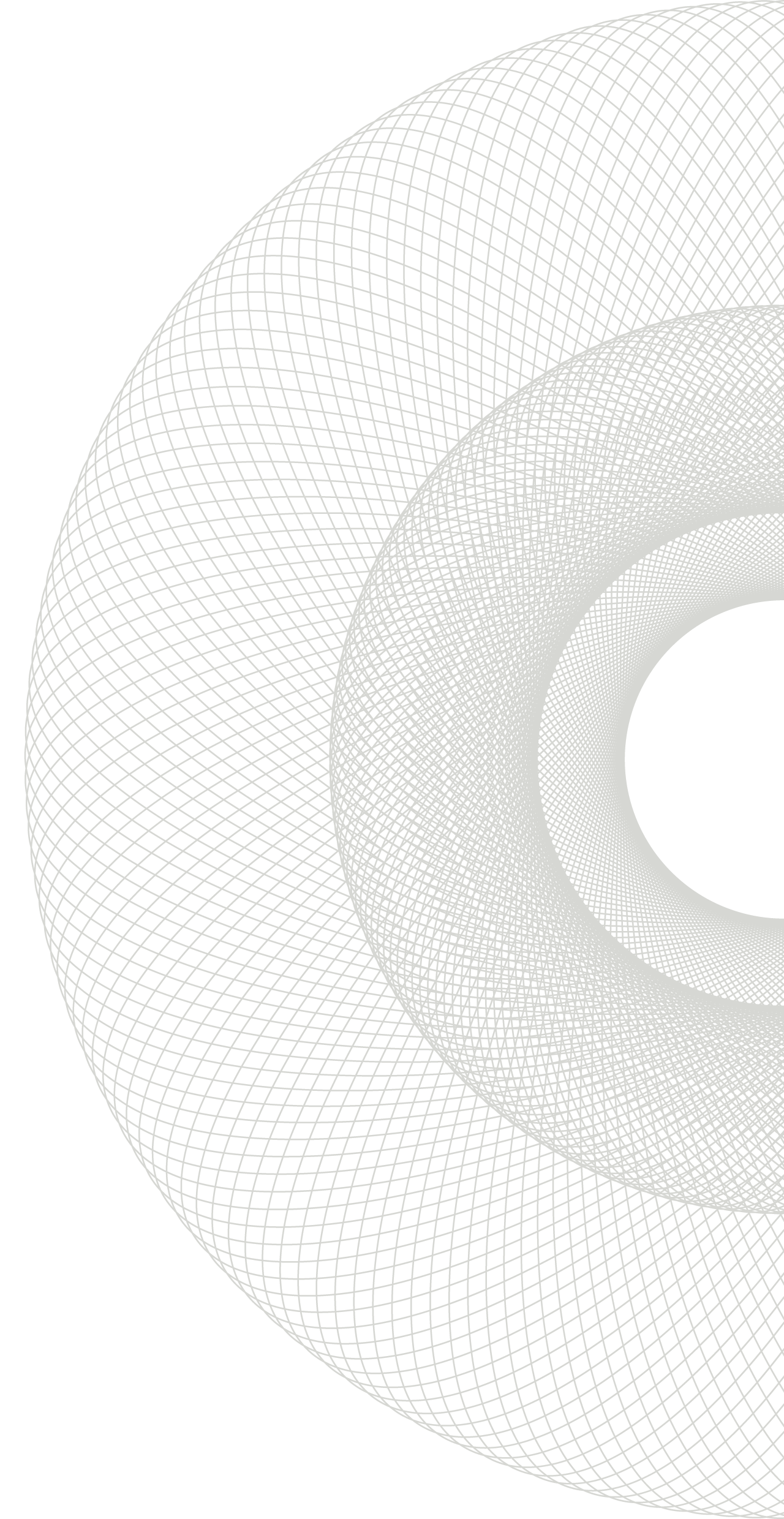 Thank You!
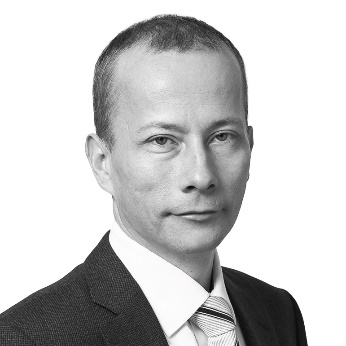 Kamil Blažek
Partner
+420 221 622 160
kamil.blazek@kinstellar.com
We would be pleased to provide you with any further information about any of our offices, lawyers, practice areas or expertise (as well as our fees policy) which you might require. Should you have any questions, all contact information is available on: www.kinstellar.com